GEO AQ CoP activities 
and
Atmospheric Composition Metadata
Martin G. Schultz
Forschungszentrum Jülich
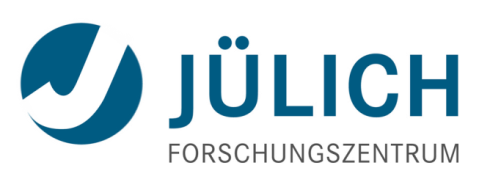 GEO and CoPs
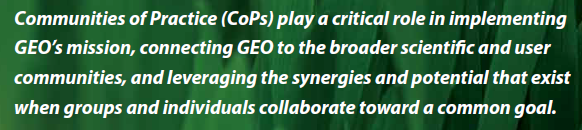 Communities of Practice:
Air Quality
Atmospheric  Chemistry (void)
Biodiversity
Carbon
Coastal zone
Cryosphere (under development)
Energy
Forest
Geohazards
Global Agricultural Monitoring
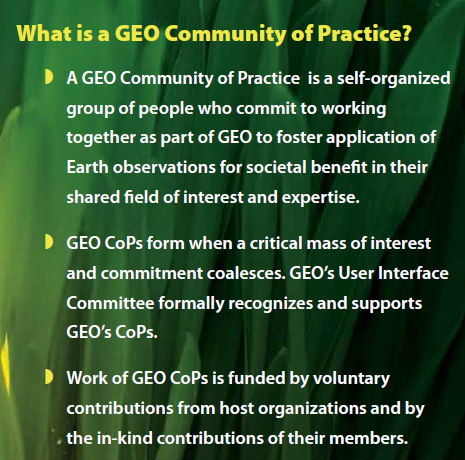 from GEO Summit 2010
The GEO AQ CoP
Initiated in 2005 via the NASA REASoN program: requirement to participate in ESIP and NASA Earth Science Data Systems Working Group
“The objective of the ESIP Air Quality Workgroup is to connect air quality data consumers with the providers of those data by: 
bringing people and ideas together on how to deliver ES data to AQ researchers, managers and other users 
facilitate and demonstrate the information flow among data providers to air quality consumers “ (Stefan Falke)
Connection to GEOSS in 2008 (test cases)
TFHTAP initiative as „breeding ground“ (2009-present)
Two „practitioner“ workshops (2011, 2012)
Stronger European contributions since 2011 (cf. MACC)
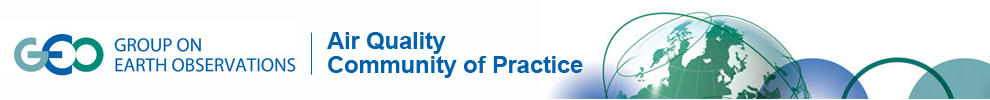 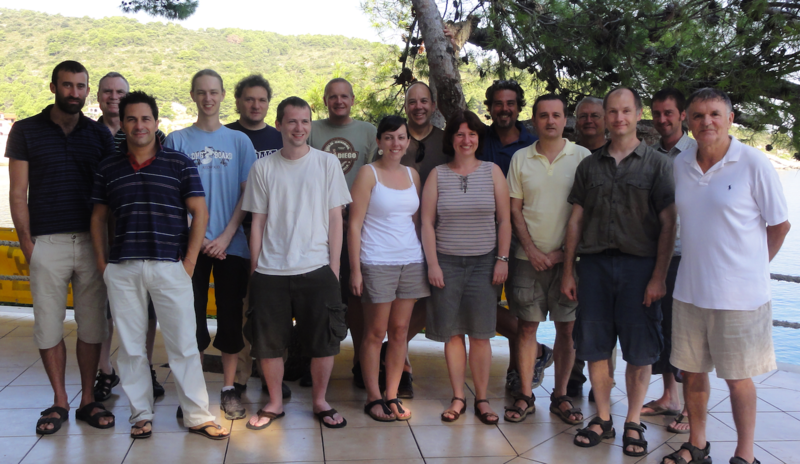 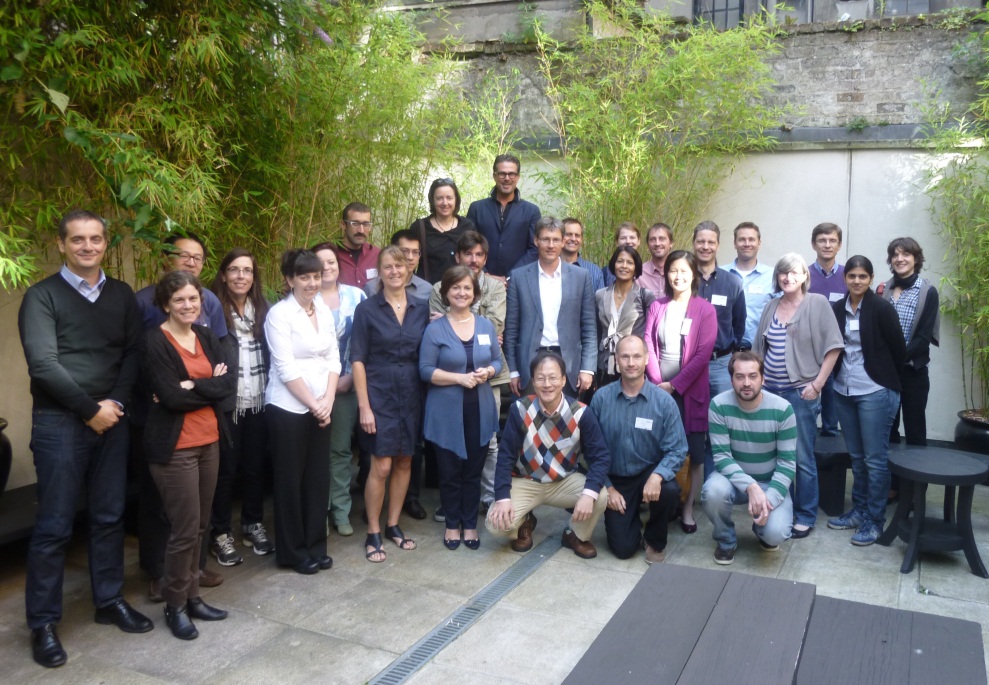 Workshop Data network
Solta, Croatia, August 2011
Workshop Metadata
Dublin, Ireland, September 2012
also: Regional Workshop in Mumbai, Dec. 2012
GEO AQ CoP Objectives:
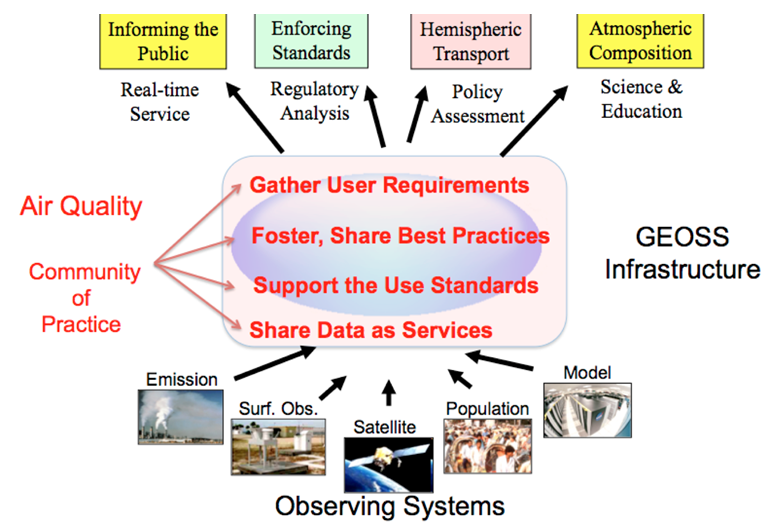 Policy
Application
Services
AQ
CoP
Research
Community
Practices
after Rudy Husar, ESIP winter meeting, 2013 (http://wiki.esipfed.org/index.php/Air_Quality_Breakout,_ESIP_2012_Winter_Meeting)
GEO AQ CoP Activities and Outcomes
Major Outputs
Registered AQ data in GEOSS Common Infrastructure
Prepared AQ user requirement document 
Organized topical workshops: Solta, Dublin, Mumbai
Facilitating an interoperable Air Quality Data Network
Co-developed the AQ Community WCS server software
AQ Metadata guidelines document (in preparation)
Governance discussion ongoing: see  http://wiki.esipfed.org/index.php/GEO_AQ_CoP_Governance
Interoperability in practice:Jülich OWS INterface (JOIN)
Users
http://join.iek.kfa-juelich.de
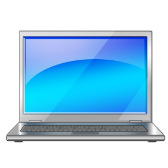 Local data
bases
WCS server
Web Interface
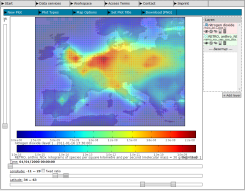 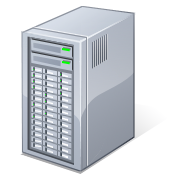 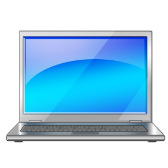 MACC
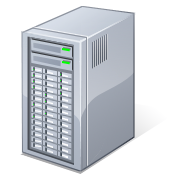 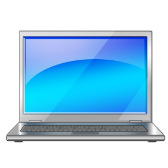 HTAP
Work space
Data
Plots
Information
UBA-D
AirBase
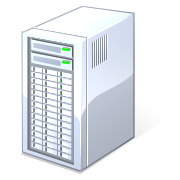 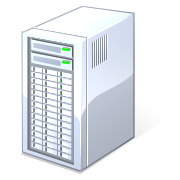 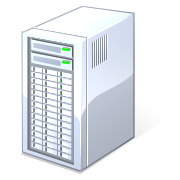 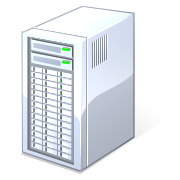 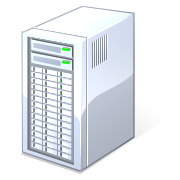 WDCGG
WCS 
server
WCS 
server
WCS 
server
WCS 
server
WCS 
server
near realtime data (24 h)
Externaldata bases
ECCAD
DataFed
NILU/EBAS
metno(HTAP2)
CIERA
Overlay of data fields (emissions and model fields)
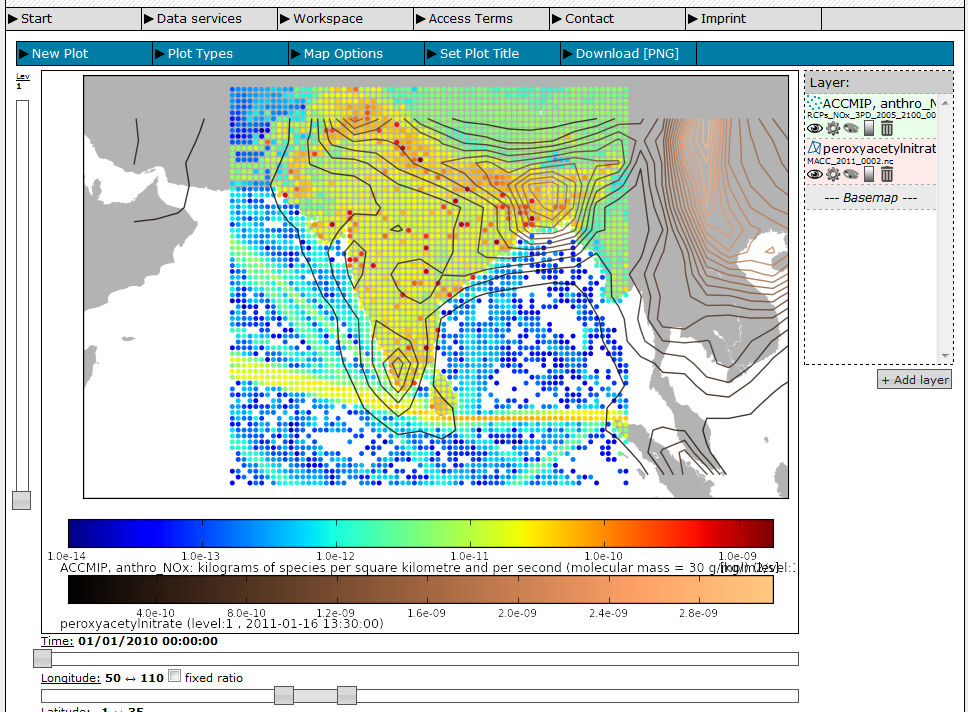 Model-data comparisons
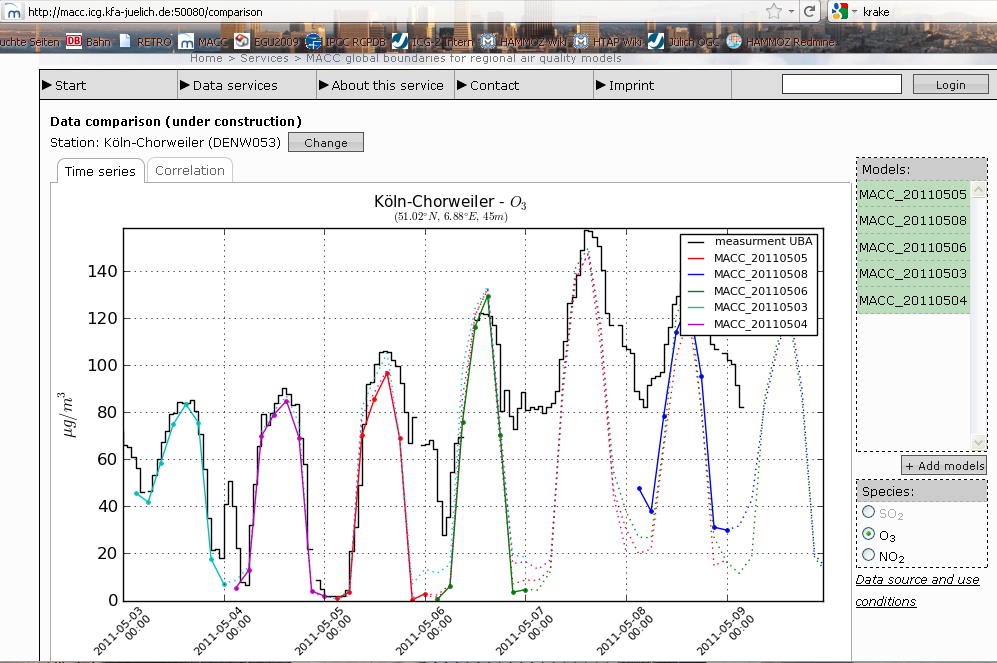 EU
threshold
(8 hours)
What does it take to build a distributed, interoperable system?
Make machines talk to each other
standard data exchange protocols
defined data properties
standard  metadata

Make people talk to each other
build trust so that people start sharing (data)
agree on standards and level of standardisation
define a common (metadata) language
Why care about metadata?
What you want are the data (i.e. chocolate)
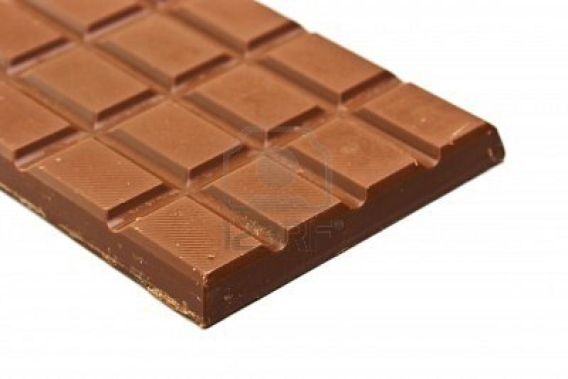 How do you find out if this is what you want?
1. Buy it, taste it
2. Read the package information
3. Evaluate metadata record and order from online shop
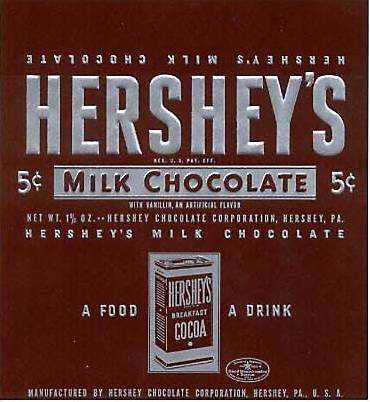 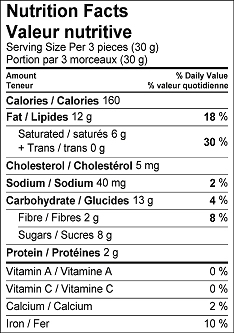 What do you need to know before you buy?
Brand name (dataset title)
Type of chocolate (dataset type)
Size of chocolate (geospatial extent)
Ingredients (dataset quality)
Best before (dataset history)
The FAUL concept of interoperability
FIND
ACCESS
UNDERSTAND
LINK

without having to program anything as a user
FAUL (as a German word) means „lazy“
A great example: literature databases
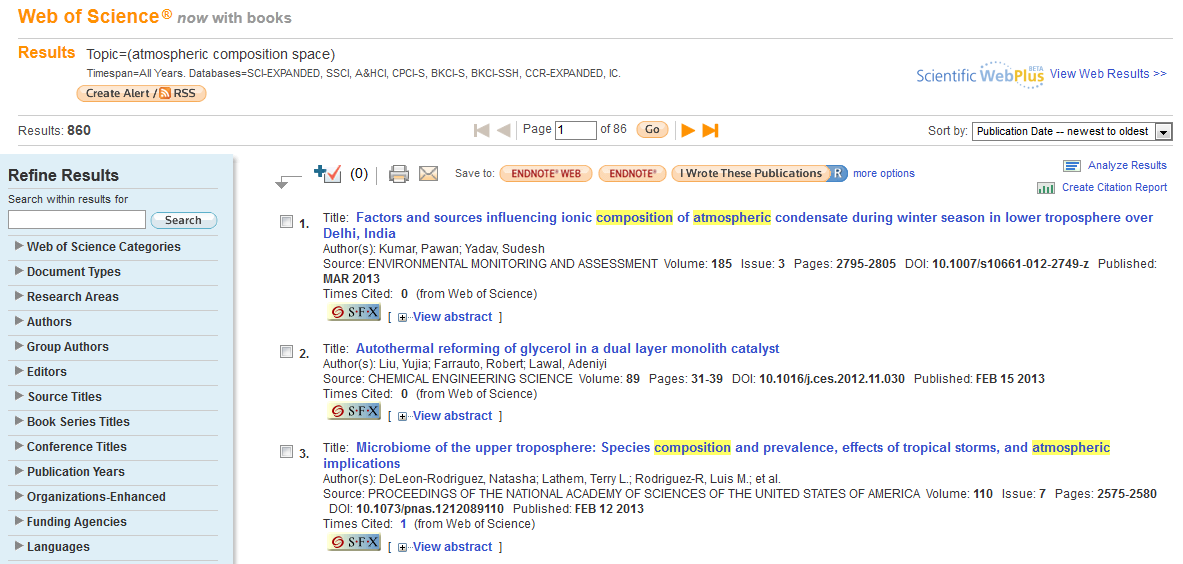 direct access to data (= article) [depending on subscription]
Can we do this for atmospheric composition data/information?
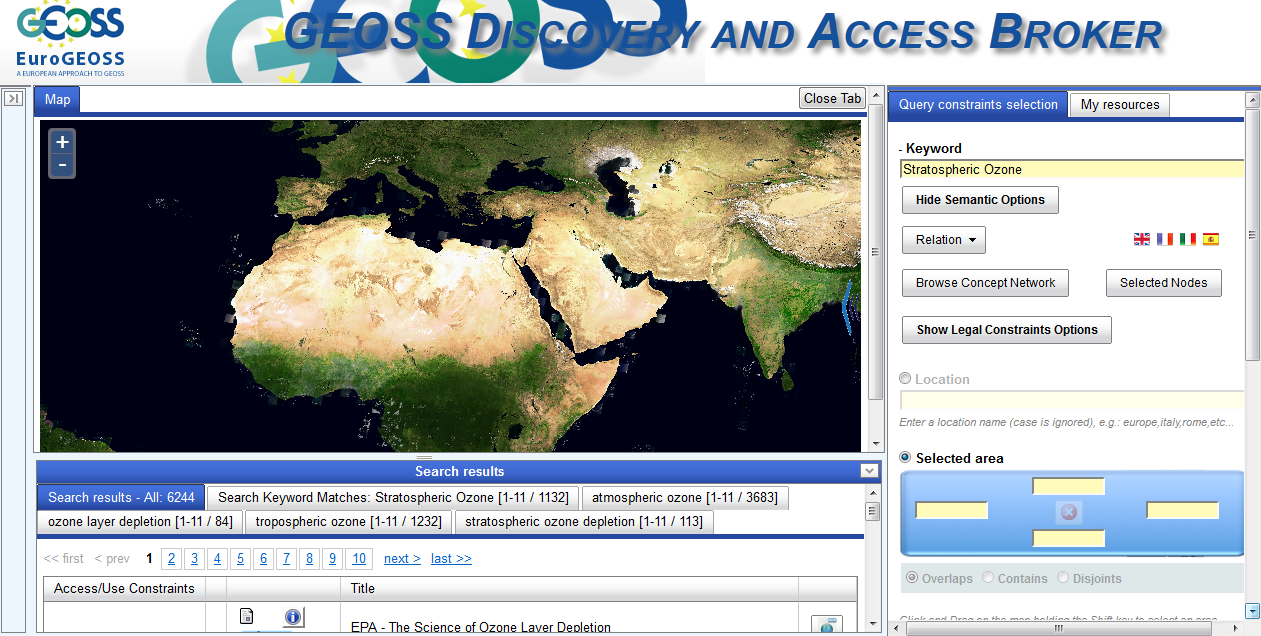 Search: improving ; Dataset access: very limited
AQ CoP Metadata guideline document
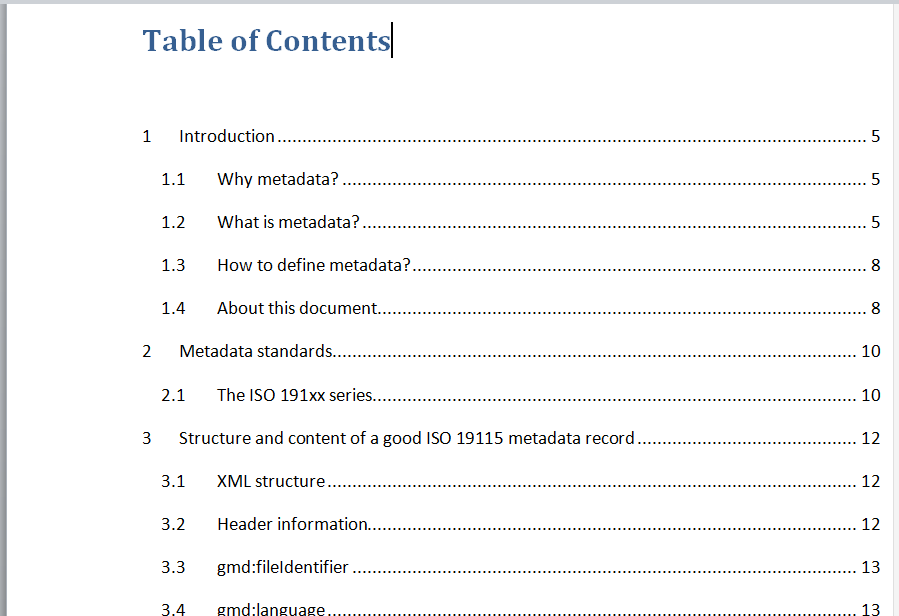 …
The key issue: controlled vocabulary
Common and well-defined ontologies are pre-requisite for meaningful and effective search operations across discipline boundaries
Example: literature search
AUTHOR:
TITLE:
YEAR:
JOURNAL:
ARTICLE TYPE:
…
Analogy: AC data
CATEGORY TYPE:
CATEGORY:
PARAMETER NAME:
UNITS:
PLATFORM:
…
Existing vocabulary collections
NASA GCMD
WMO GAWSIS
EEA GEMET thesaurus
Datafed
EBAS
…

Issues:
Scattered efforts
Duplication of work
Poorly documented or documentation difficult to find
Potential „role model“: SeaDataNet
BODC vocabulary server: http://seadatanet.maris2.nl/v_bodc_vocab/welcome.aspx
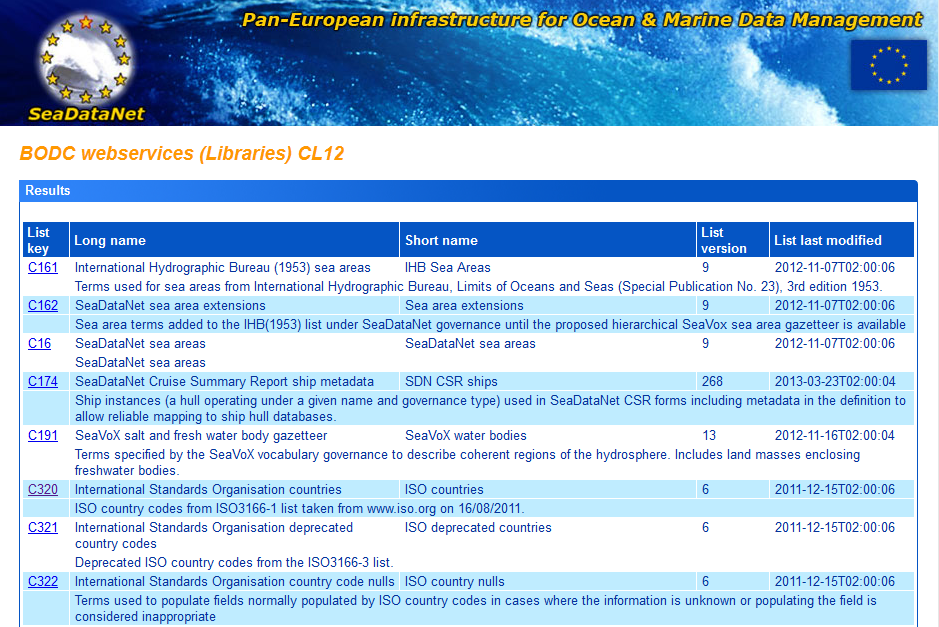 AC metadata aspects (Dublin working group outcome)
How good?
What?
How?
DQ flags
Uncertainties
Detection limit
Verification method
Nature of parameter
Standard name
Physical units
Category Type
Category Name
Dataset history
Measurement:
Instrument type
Instrument name
Measurement technique
Sampling method
Calibration procedure
Data derivation/retrieval
Where?
TO BE REFINED!
Version number
Revision date
Change log
Access to previous versions
Location (also vertical!)
Domain
Resolution
Model:
Model type
Model name
Simulation type
Type of output
Output processing
References
When?
Documentation
STandards
Citations/Publications
CalVal databases
Format descriptions
Time position
Time boundaries 
Sampling intervals
Sampling frequency
AC metadata aspects (Dublin working group outcome)
Modified modeling metadata elements
Intended to be the minimal description necessary for Data Discovery
Title
Modeling ID = Institution running model + model name(s) + version(s) + run ID
Modeling scope = Regulatory/Research + Directive (if applic) + Regulatory Authority Codelist  (if applic) 
Modeling method 
Originator
Model Name(s)
Model Type(s) [specific tags to be determined from a managed vocabulary: e.g., Regional, Global, Local, AQ, Climate, Met, Emissions, Transport, …]
Simulation Type(s) [also need managed vocabulary, e.g. Forecast, Hindcast, Analysis, Off-line, On-line, …] – type specific information also needed, e.g. forecast length, …
Model Version(s)
Assimilated Observational Data [Define details…]
Link(s) to Documentation
Model output time period
Start time
End time
Model output frequency (highest output resolution, e.g. hourly)
Model output frequency type (e.g. average or instantaneous)
Dataset aggregation period (e.g. monthly, …)
Number of time periods…[FINISH this later]
Model output spatial characterization
Geographic Bounding Box = lat/lon coordinates of output domain boundaries
Geospatial Bounding Box = 3D coordinates of output domain boundaries
Coordinate Reference System (e.g., horizontal reference = EPSG, OGC, …; vertical reference = pressure, etc)
Horizontal resolution
Vertical resolution
Processing spatial characterization
TO BE REFINED!
The way forward
GEO AQ CoP needs to define itself and ensure broad community support
Metadata (vocabulary) discussion should be continued in the GEO AQ CoP framework, because it offers a truly global perspective
Continue efforts to build a functional data network(important side aspect: NRT and archived data needs)
Maintain efforts to build up trust within the multi-faceted „air quality and atmospheric composition“ community(requires careful balance between large and small actors, operational and research agencies, geographic regions, etc.)
Identify and realize specific projects which further develop servers, protocols, metadata, and connections ( funding!)
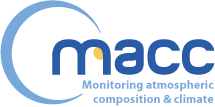 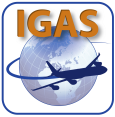 More information
AQ CoP wiki pages:http://wiki.esipfed.org/index.php/GEO_AQ_CoP/

AQ CoP mailing list (limited postings):geo_aq_cop@fz-juelich.delist info: http://lists.fz-juelich.de/mailman/listinfo/geo_aq_cop